ГБДОУ детский сад №76 комбинированного вида Красносельского района                    Санкт-Петербурга
«Использование кейс-технологий   в ДОУ при обучении дошкольников правилам безопасного поведения на дороге»
Составитель: воспитатель Синельникова Елена Дмитриевна,
Кейс - технологии – это способ организации краткосрочного обучения на основе подлинных или вымышленных ситуаций. Кейс-технология направлена на обучение детей анализу проблемной ситуации и активизации речемыслительной деятельности. Как показывает практика – систематическая работа с детьми по формированию навыков безопасного поведения на дорогах, использование современных, эффективных методов и приемов дает положительные результаты. Одним из таких методов является кейс-технология. Работа с кейсами развивает логическое мышление детей, умение анализировать, работать в команде, учиться в безопасных условиях, находить выход из проблемных дорожных ситуаций. Кейс-метод или метод конкретных ситуаций – это метод активного проблемного, эвристического обучения. Название метода происходит от английского case – случай, ситуация и от понятия «кейс» - чемоданчик для хранения различных бумаг, журналов, документов и пр. Отличительной особенностью данного метода является создание проблемной ситуации на основе фактов из реальной жизни. При этом сама проблема должна быть актуальна на сегодняшний день и иметь несколько решений.
1 этап – это этап предъявления стимульного материала кейса. Воспитатель зачитывает текст, предъявляет картинку и дает вводный рассказ, привлекает ребенка к драматизации и т. д. в зависимости от типа кейса. Самое главное – это погружение ребенка в проблемное поле. И вопрос, который ставит педагог перед детьми, всегда направлен на вычленение проблемы. Используются такие вопросы, как «Что не правильно делает ребенок?», «Что случилось с ребенком?»                                      2 этап – это этап выявления причинно-следственных связей, условий, влияний, неадекватности и т. п. Используются такие вопросы, как «Почему это могло случиться?», «Почему так произошло?» Педагог поощряет многообразие версий, ориентирует детей на установление ответственных, на «перебор» причин.                                                                                     3 этап – это этап поиска верных и безопасных вариантов поведения. Воспитатель задаёт вопросы типа «Как правильно поступить в этой ситуации?», уточняет, сам ли ребенок решает проблему или прибегает к помощи взрослого человека. Здесь же педагог уточняет, что нужно изменить в окружающей среде, чтобы она стала безопасной и приятной для жизни.                                                                                                                            4 этап – этап вербализации, этап коллективного творческого решения, формирования правила на основе пережитого обсуждения, опыта. Педагог предлагает детям-участникам сформулировать правило безопасного поведения, которым бы могли воспользоваться и другие дети, и даже малыши. На этом же этапе происходит оценка работы детей по кейсу со стороны воспитателя и возможно самооценка работы по проблемной практической ситуации.
Задайте детям вопросы:                                                                                            - Что произошло, какие неправильные действия совершил мальчик?            - Почему мальчик так повел себя на дороге? Что было этому причиной?     - К чему приводит такое поведение на дорогах?                                                - Как любой воспитанный человек переходит дорогу?                                                                                            - Придумайте правило, которое можно назвать «Правило правильного перехода дороги».
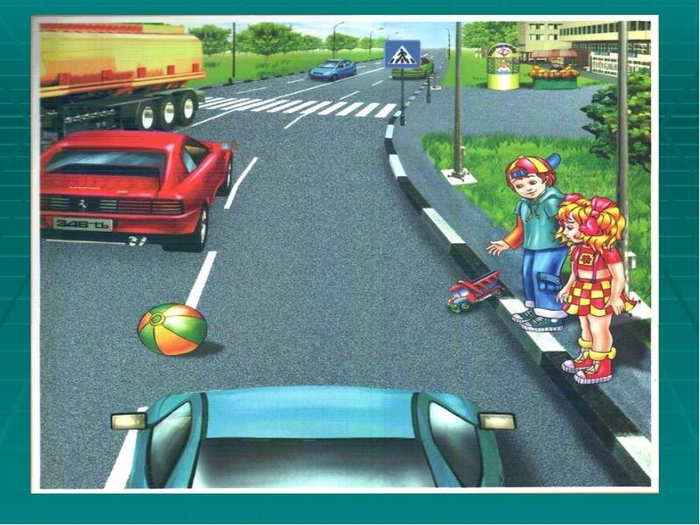 Проезжая часть представляет собой опасную территорию для маленьких детей. Проблемные дорожные ситуации следует заранее разобрать с ребенком, чтобы в будущем они не представляли для него опасности. Задания по правилам дорожного движения для дошкольников лучше всего изучать по картинкам. Для дошкольника это намного наглядней, чем обычный текст.
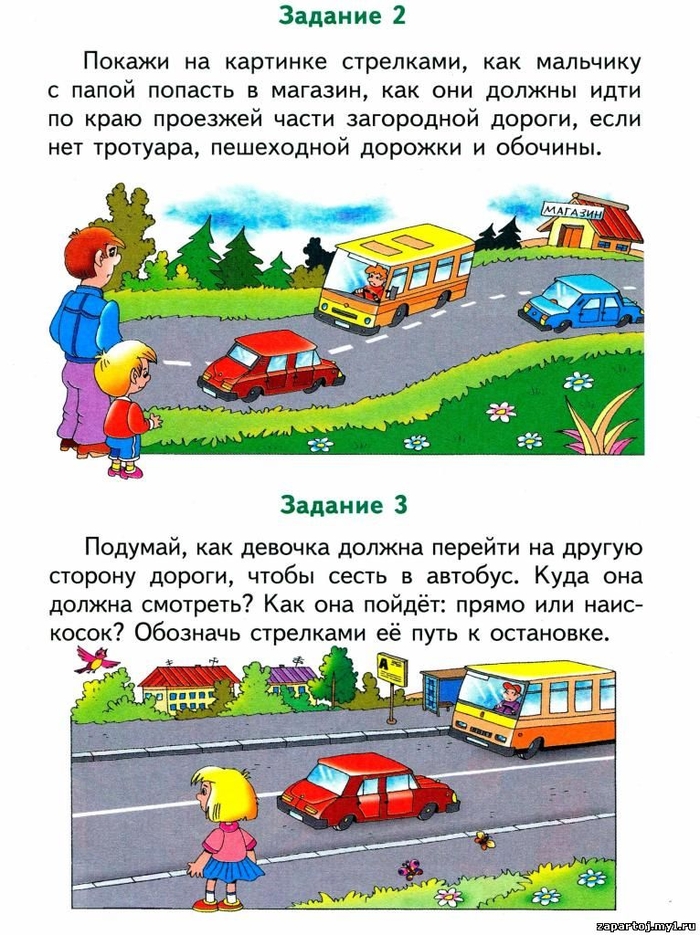 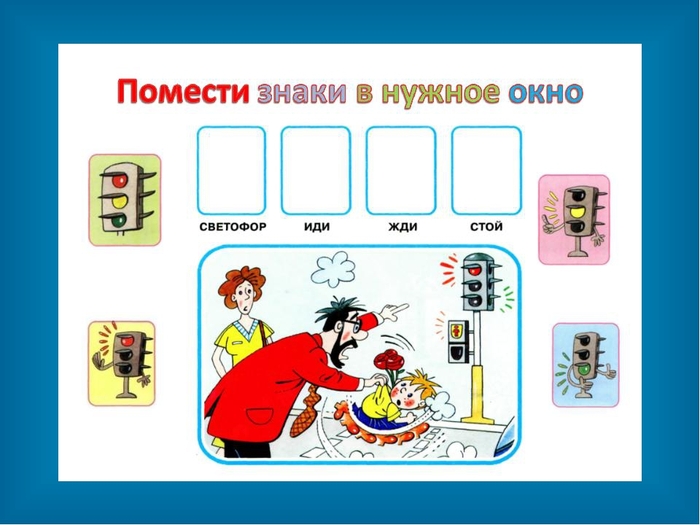 ПРОБЛЕМНЫЕ СИТУАЦИИ ДЛЯ ДОШКОЛЬНИКОВ ПО ПДД
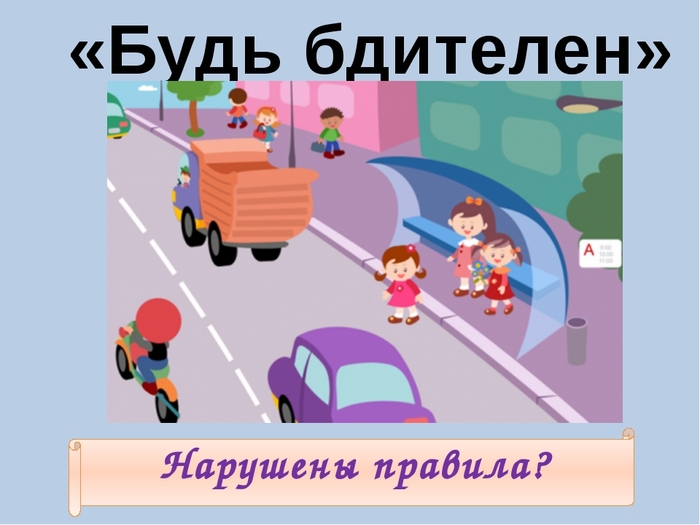 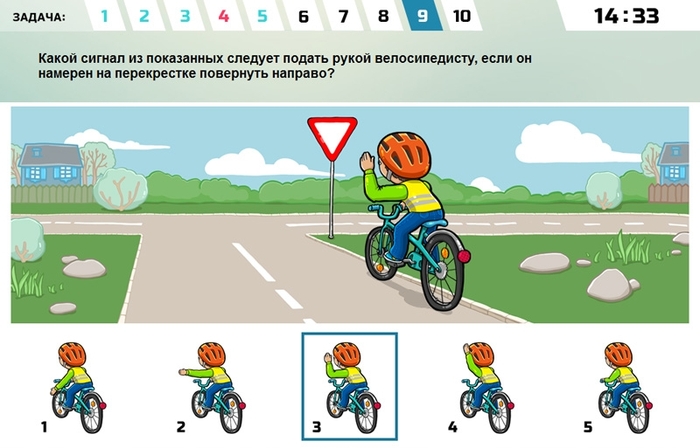 ЖЕСТЫ РЕГУЛИРОВЩИКА
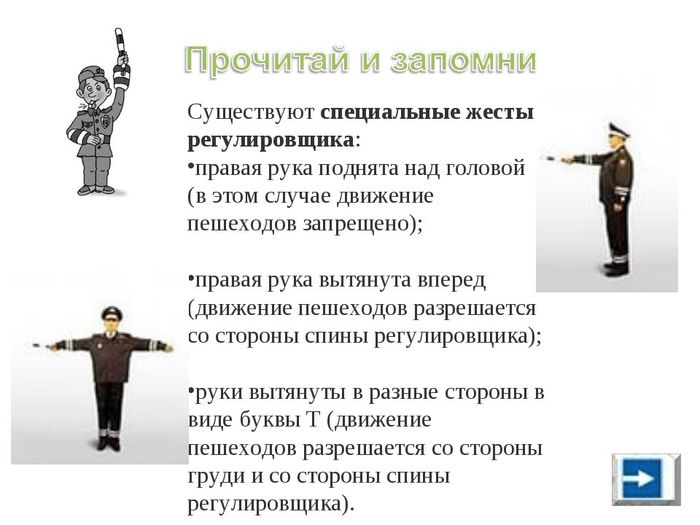 Любой водитель всегда должен помнить не только о своей безопасности, но и о безопасности своих пассажиров. Каждый человек в машине обязан пристёгиваться ремнём безопасности. И если Вы заметили, что ваш ребёнок не пристегивается, или отказывается ехать в детском кресле, то пришло время провести с ним строгую беседу.
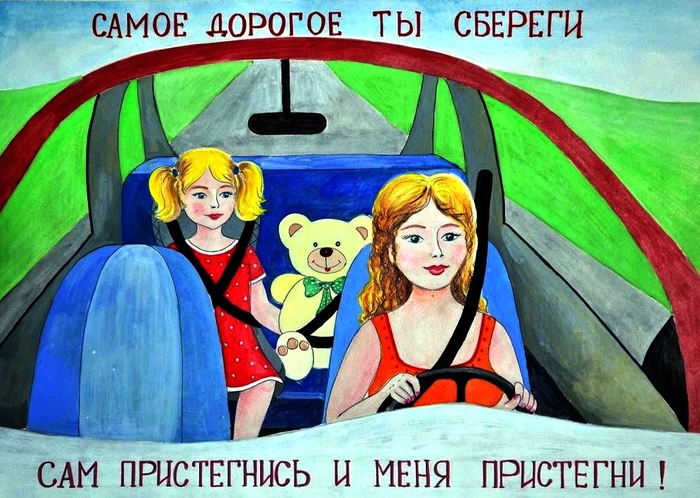 ЗАГАДКИ, РАСКРАСКИ
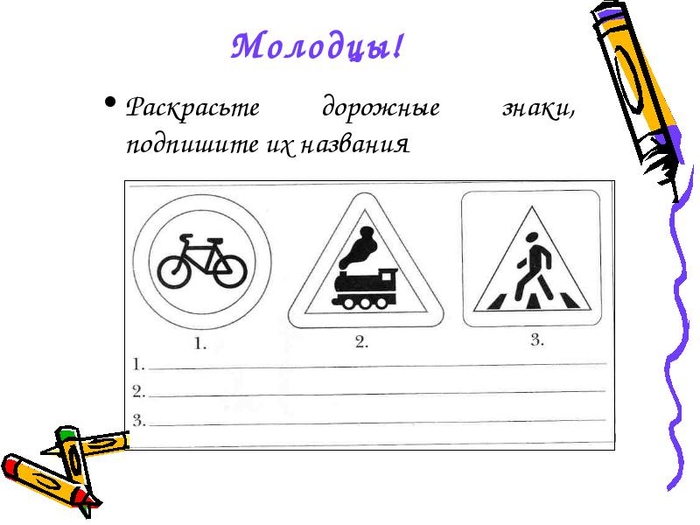 Благодаря стихотворной форме — запоминать правила ПДД стало еще проще. Для детей одно удовольствие изучать интересные картинки со стихами по правилам дорожного движения. Ну а польза таких знаний ни у кого не вызывает сомнений. Мы подготовили для вас и вашего малыша несколько изображений со стихами про ПДД.
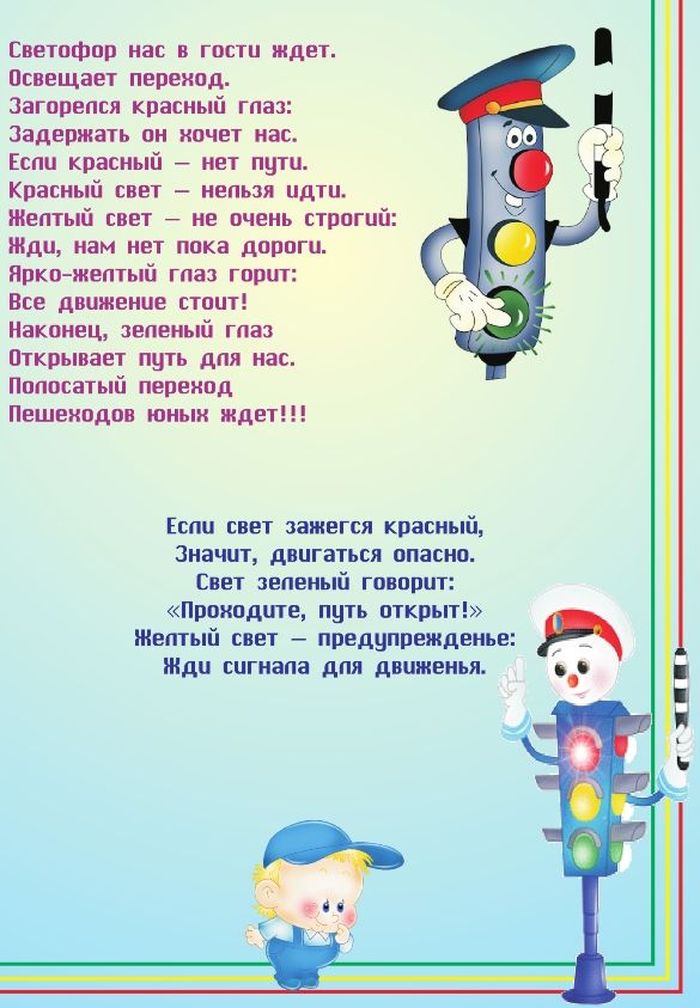 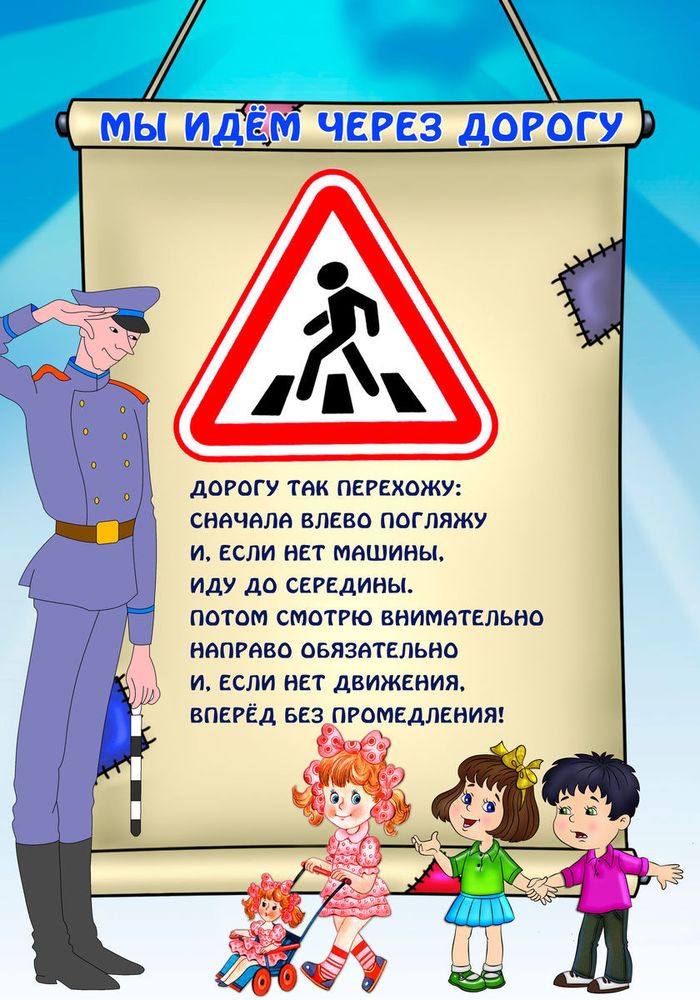 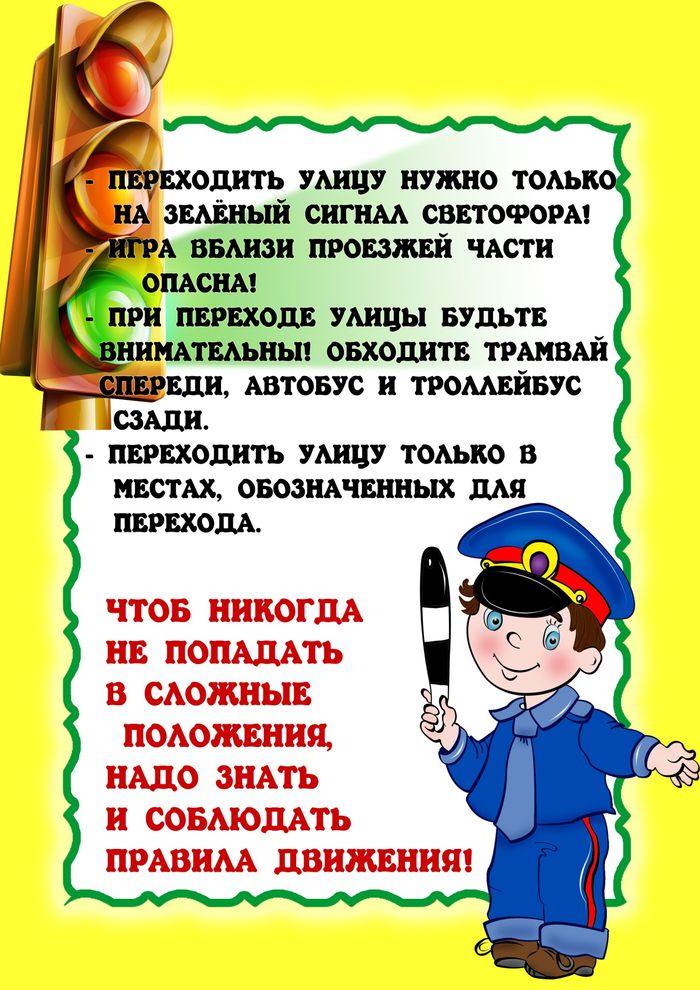 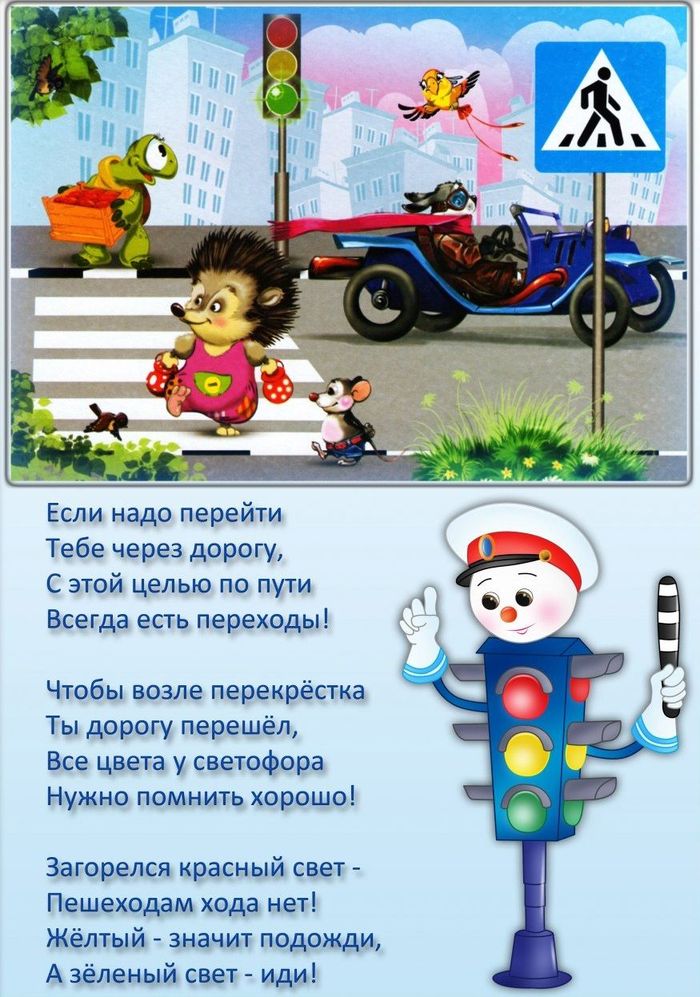 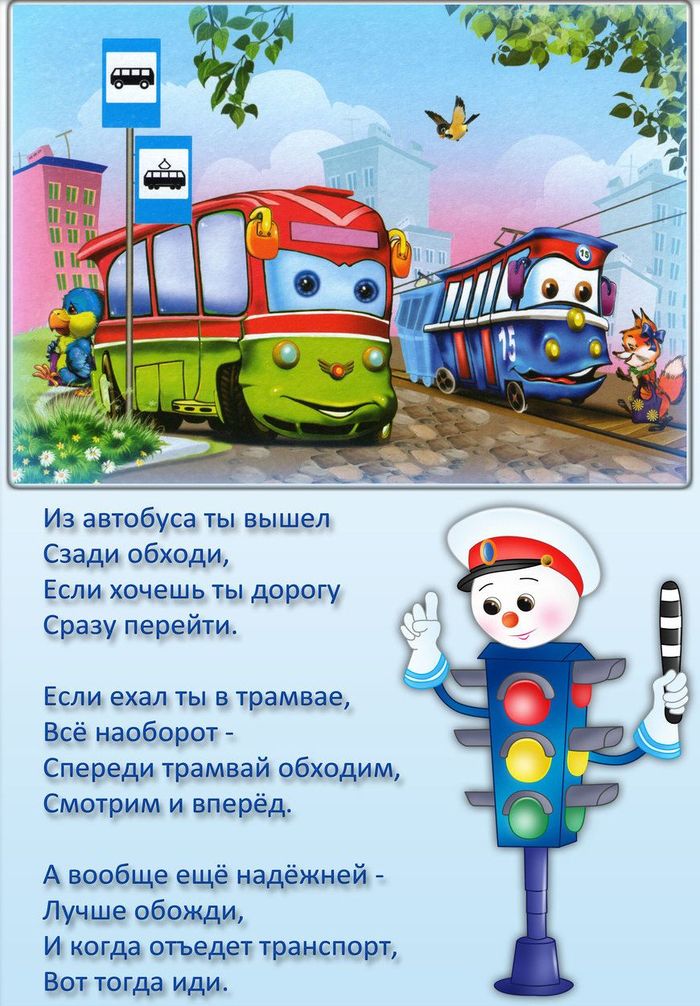 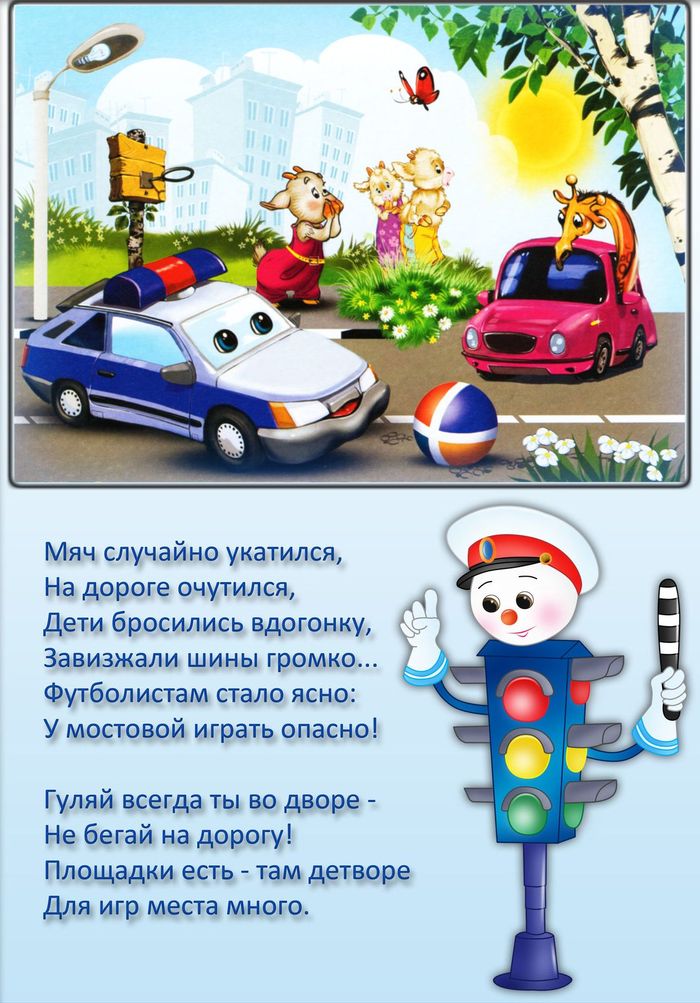 Чтоб никогда не попадать в сложные положения, надо знать правила движения.
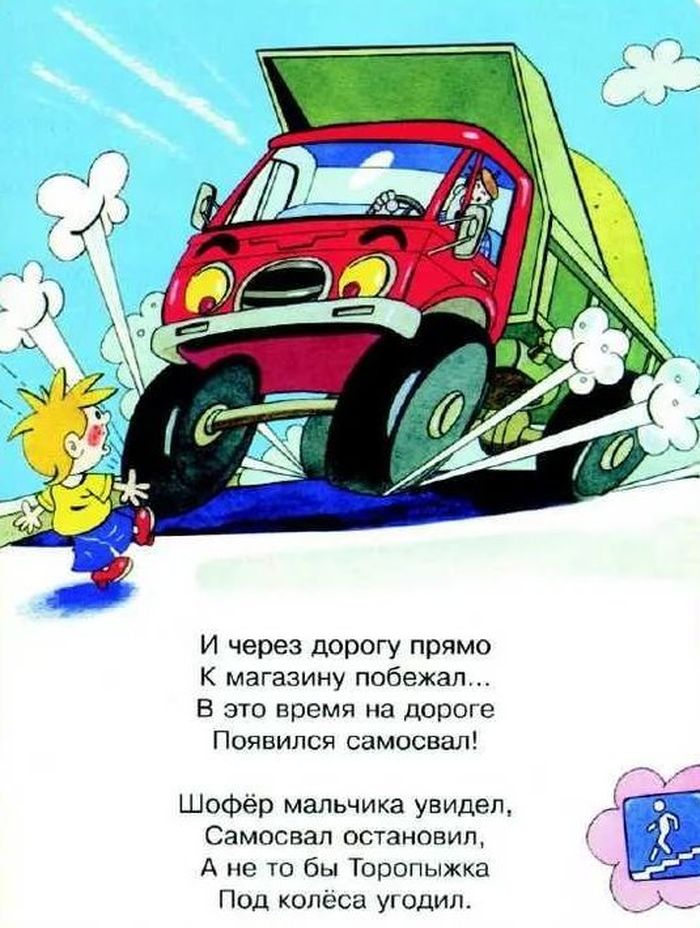 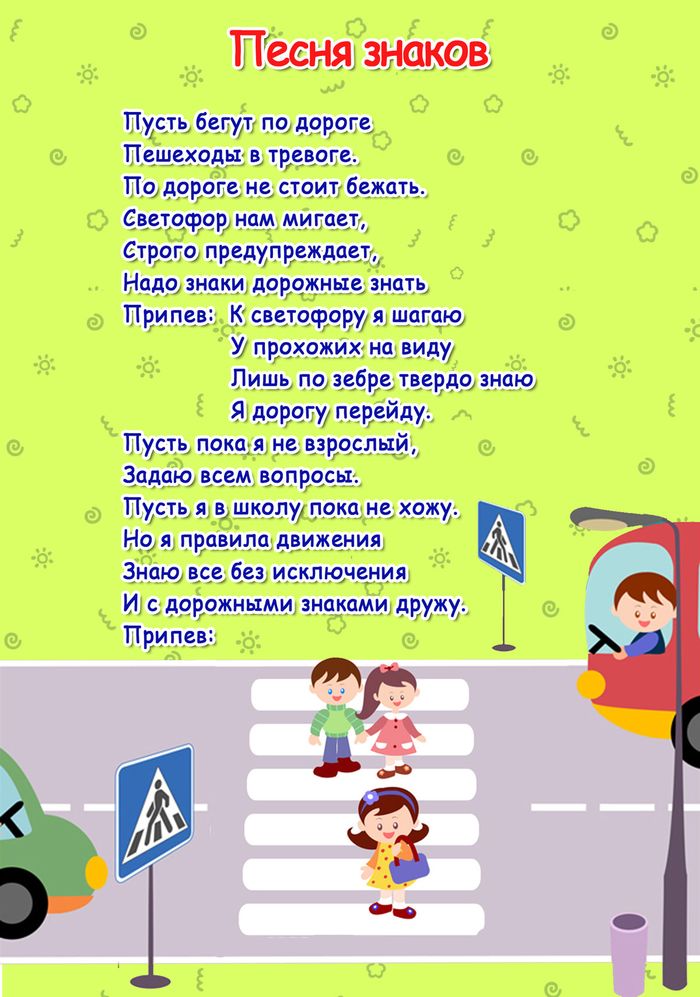 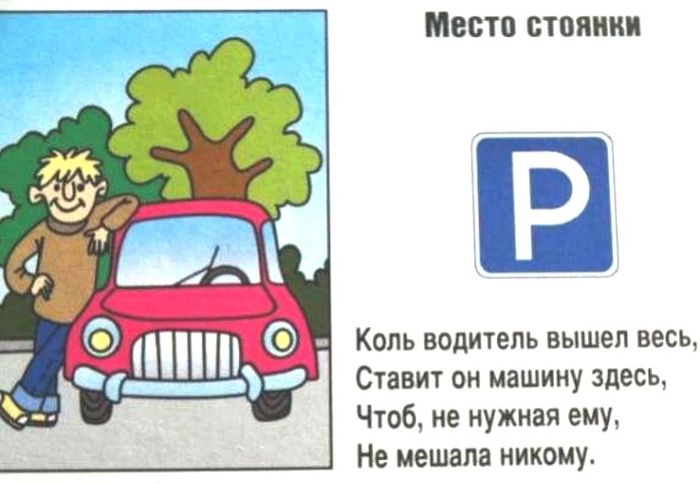 Литература: 
1. Долгоруков, А. Метод case-study как современная технология профессионально-ориентированного обучения/ URL:http://www.evolkov.net/case/case.study.html                  2. Земскова А. С. Использование кейс- метода в образовательном процессе // Совет ректоров. – 2008. – №8. – С. 12-16.                                                                                             3. Кейс- метод. Окно в мир ситуационной методики обучения (case-study). [Электронный ресурс] / Доступ: http://www.casemethod.ru                                                           4. Сурмин, Ю. Что такое CASE-метод? Взгляд теоретика и практика. / URL: http://www.casemethod.ru/about.php?id_submenu=1                                                                               5. ШимутинаЕ. Н. Использование кейс- технологий в учебном процессе                                   6. http://www.psylist.net/pedagogika/inovacii.htm Педагогические технологии и инновации
Спасибо за внимание!